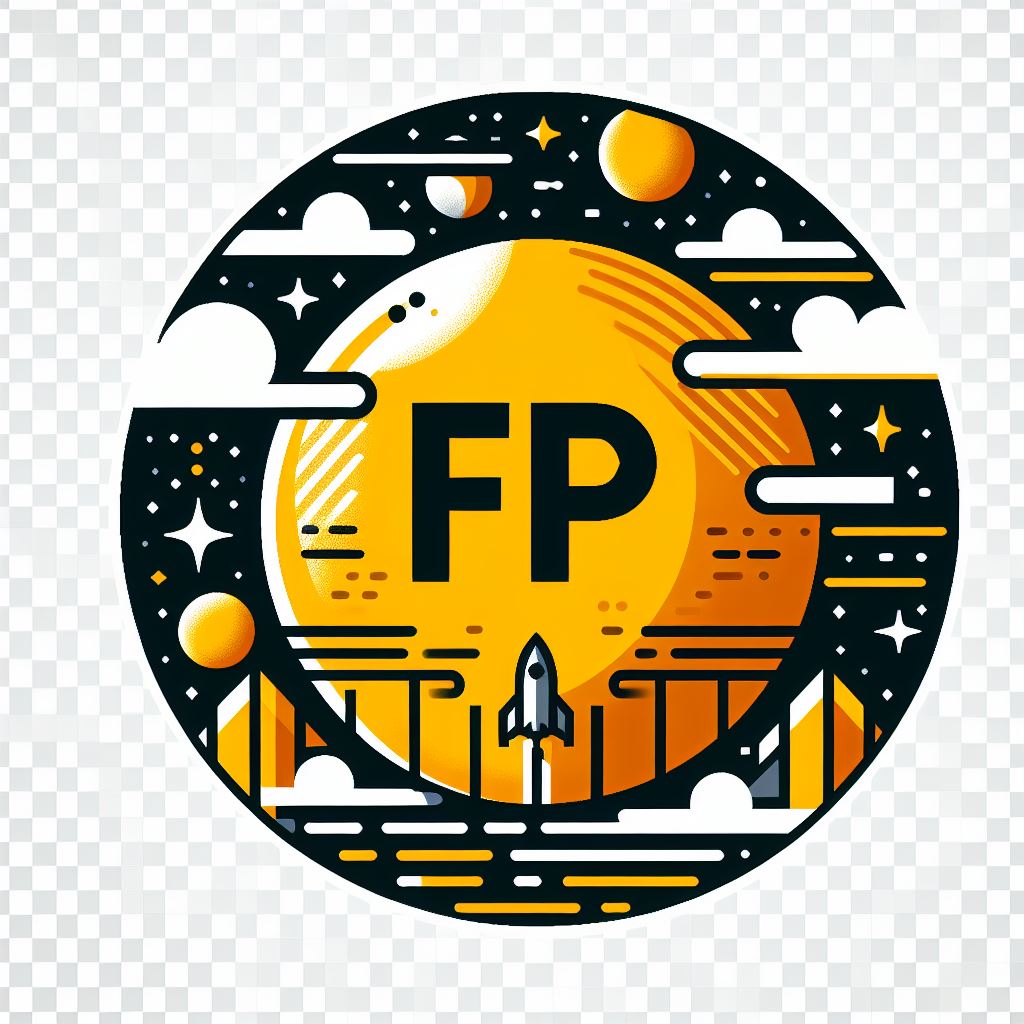 Calcular parámetros de circuitos e instalaciones térmicas
Centrales de producción eléctrica
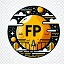 Parámetros físicos y químicos. Fundamentos. Temperatura. Valor del pH. Presión. Reacciones químicas. Medida de las variables de un proceso. Principios y equipos de medida. Presión, nivel, caudal y temperatura, entre otras.
Parámetros Físicos y Químicos:
Propiedades que describen el estado de un sistema.
Utilizados para controlar y optimizar procesos en Centrales de Producción Eléctrica.
Temperaturas:
Medida de la energía cinética promedio de moléculas.
Utilizada para controlar eficiencia y seguridad de procesos.
Valor del pH:
Medida de acidez o basicidad de un sistema.
Utilizado para controlar corrosión y formación de incrustaciones.
Presión:
Medida de la fuerza por unidad de área.
Utilizada para controlar flujo de fluidos y mantener integridad de componentes.
Reacciones Químicas:
Cambios en la composición química de un sistema.
Utilizadas para producir electricidad y tratar gases de escape.
Medida de las variables de un proceso:
Esencial para controlar y optimizar procesos.
Existen muchos tipos de equipos de medida.
Principios y equipos de medida:
Principios de medida basados en principios científicos.
Equipos de medida utilizan estos principios para medir variables del proceso.
Presión, nivel, caudal y temperatura:
Variables de proceso más importantes medidas en Centrales de Producción Eléctrica.
Utilizadas para controlar y optimizar procesos, así como garantizar seguridad.
Presión:
Fuerza por unidad de área.
Medida en pascales (Pa).
Aumenta con la profundidad.
Nivel:
Altura de un líquido sobre un punto de referencia.
Medida en metros (m).
Caudal:
Cantidad de fluido que pasa por un punto en un tiempo determinado.
Medida en metros cúbicos por segundo (m³/s).
Temperaturas:
Medida de la energía cinética promedio de moléculas.
Medida en grados Celsius (°C).
www.todofp.pro
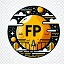 Tipos de combustibles. Almacenamiento. Distribución. Características.
Los combustibles son sustancias que se queman para producir calor, el cual se utiliza para generar vapor en centrales eléctricas para impulsar una turbina para generar electricidad.
Los combustibles más utilizados son los fósiles (carbón, petróleo y gas natural) y los renovables (biomasa, energía solar y energía eólica).
Los combustibles se almacenan en tanques o silos dependiendo del tipo de combustible.
Los combustibles se distribuyen desde el lugar de producción hasta el lugar de consumo mediante camiones, trenes, barcos o gasoductos.
Las características de los combustibles que determinan su uso en centrales eléctricas son el poder calorífico, el contenido de azufre, el contenido de cenizas y el contenido de humedad.
www.todofp.pro
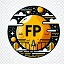 Cálculos de suministros de combustibles. Cálculos para PCS. Cálculos para PCI. Seguridad en el suministro.
Cálculos de suministros de combustibles: Son necesarios para conocer la cantidad de combustible que se necesita para satisfacer la demanda de energía de una central eléctrica. Se basan en el consumo específico de combustible de la central.
Cálculos para PCS: El poder calorífico superior (PCS) de un combustible es la cantidad de calor que se libera cuando se quema una unidad de masa de ese combustible. Se utiliza para calcular la cantidad de energía que se puede generar a partir de una cantidad determinada de combustible.
Cálculos para PCI: El poder calorífico inferior (PCI) de un combustible es la cantidad de calor que se libera cuando se quema una unidad de masa de ese combustible y se resta el calor latente de vaporización del agua que se produce durante la combustión. Se utiliza para calcular la eficiencia de una central eléctrica.
Seguridad en el suministro: Es importante tener una fuente de combustible fiable y poder almacenar suficiente combustible para satisfacer la demanda en caso de interrupción del suministro.
Cálculo de parámetros de circuitos e instalaciones térmicas: Son necesarios para diseñar y operar estos sistemas de manera eficiente. Incluyen la determinación de la temperatura, presión y caudal del fluido de trabajo, así como la eficiencia y la potencia del sistema.
www.todofp.pro
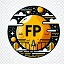 Combustión. Reacciones de combustión. Combustión incompleta. Combustión de partícula de carbón.
La combustión es un proceso químico en el que un combustible reacciona con el oxígeno para producir dióxido de carbono y agua.
Las reacciones de combustión son exotérmicas, lo que significa que liberan energía en forma de calor.
Las reacciones de combustión más comunes son la combustión completa y la combustión incompleta.
La combustión incompleta se produce cuando no hay suficiente oxígeno para quemar todo el combustible.
La combustión de una partícula de carbón es un proceso complejo que se produce en varias etapas.
La combustión de una partícula de carbón es un proceso exotérmico, lo que significa que libera energía en forma de calor.
El calor liberado por la combustión del carbón se utiliza para generar vapor en las centrales eléctricas.
www.todofp.pro
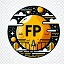 Estados de la materia, cambios de estado, calor latente y sensible. Vapor de agua saturado, sobrecalentado, recalentado y expansionado. Volúmenes específicos de vapor.
La materia puede existir en tres estados: sólido, líquido y gaseoso.
Cuando la materia cambia de un estado a otro, se dice que ha experimentado un cambio de estado.
El calor latente es la cantidad de calor que debe ser absorbida o liberada por una sustancia para cambiar de estado.
El calor sensible es la cantidad de calor que debe ser absorbida o liberada por una sustancia para cambiar su temperatura.
El vapor de agua saturado es el vapor de agua que está en equilibrio con su fase líquida.
El vapor de agua sobrecalentado es el vapor de agua que está a una temperatura superior a la temperatura de saturación a la presión dada.
El vapor de agua recalentado es el vapor de agua que se ha calentado a una temperatura superior a la temperatura de saturación a la presión dada y luego se ha enfriado a una temperatura inferior a la temperatura de saturación.
El vapor de agua expansionado es el vapor de agua que ha sido expandido a un volumen mayor.
El volumen específico de un vapor es el volumen que ocupa una unidad de masa del vapor.
El conocimiento de los estados de la materia, los cambios de estado, el calor latente y sensible y los volúmenes específicos de vapor es esencial para el cálculo de parámetros de circuitos e instalaciones térmicas.
www.todofp.pro
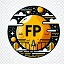 Esquemas de circuitos de agua-vapor. Simbología. Representación gráfica.
Resumen:
Los esquemas de circuitos de agua-vapor son representaciones gráficas de los componentes y tuberías de un sistema de generación de energía térmica.
Utilizan una serie de símbolos estándar definidos en la norma ISO 10628-2 para representar los diferentes componentes del sistema.
Los esquemas se dibujan utilizando líneas y símbolos, y se pueden dibujar en dos o tres dimensiones.
Se utilizan en una amplia variedad de aplicaciones, incluyendo centrales térmicas, plantas industriales, sistemas de calefacción y refrigeración, y sistemas de energía solar térmica.
Se pueden utilizar para calcular los parámetros de los circuitos e instalaciones térmicas, como la temperatura, la presión, el caudal, la potencia y la capacidad.
www.todofp.pro
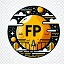 Esquemas de circuitos aire-gas. Simbología. Representación gráfica. Proceso de acondicionamiento de aire. Diagrama psicrométrico.
Los esquemas de circuitos aire-gas se utilizan para representar gráficamente el flujo de aire y gas en un sistema de generación de energía.
Simbología:
Aire: línea continua.
Gas: línea discontinua.
Compresor: círculo con flecha hacia arriba.
Turbina: círculo con flecha hacia abajo.
Intercambiador de calor: rectángulo con dos flechas opuestas.
Quemador: círculo con llama en el centro.
Generador: círculo con onda sinusoidal en el centro.
Representación gráfica:
Líneas para representar el flujo de aire y gas.
Símbolos para representar los componentes del sistema.
Proceso de acondicionamiento de aire:
Controlar temperatura, humedad y calidad del aire en un espacio cerrado.
Métodos:
Enfriamiento: intercambiador de calor o refrigerador.
Calefacción: intercambiador de calor o calentador.
Humidificación: humidificador.
Deshumidificación: deshumidificador.
Diagrama psicrométrico:
Gráfico para representar propiedades del aire húmedo.
Propiedades: temperatura, humedad relativa, humedad absoluta y punto de rocío.
Diseño y análisis de sistemas de acondicionamiento de aire.
Determinación de condiciones de confort térmico en un espacio cerrado.
www.todofp.pro
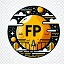 Concepto de entalpía y entropía. Diagramas y ciclos termodinámicos. (Carnot, Rankine, Brayton y Hirn) aplicados a centrales térmicas. Ciclo de Bryton para las turbinas de gas, generador de vapor y turbina de vapor.
Concepto de entalpía y entropía:
Entalpía: medida de la energía total de un sistema.
Entropía: medida del desorden de un sistema.
Diagramas y ciclos termodinámicos:
Diagramas: herramientas gráficas para representar cambios de estado.
Ciclos termodinámicos: colección de procesos que se repiten cíclicamente.
Ciclo de Carnot: ciclo termodinámico ideal.
Ciclo de Rankine: ciclo termodinámico utilizado en centrales térmicas.
Ciclo de Brayton: ciclo termodinámico utilizado en turbinas de gas.
Ciclo de Hirn: ciclo termodinámico utilizado en sistemas de refrigeración.
Calcular parámetros de circuitos e instalaciones térmicas:
Leyes de la termodinámica: primera ley, segunda ley y ley de los gases ideales.
Primera ley: la energía total de un sistema aislado es constante.
Segunda ley: la entropía de un sistema aislado siempre aumenta.
Ley de los gases ideales: PV = nRT.
www.todofp.pro
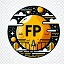 Cálculos básicos en circuitos de transmisión del calor. Radiación, convección y conducción. Calor específico. Relación entre la presión y la temperatura del vapor. Cálculo de caudal. Cálculo de potencias. Cálculo de rendimientos.
Cálculos Básicos en Circuitos de Transmisión del Calor:
Radiación: La cantidad de calor transferido por radiación depende de la temperatura de las superficies, la emisividad de las superficies y el área de las superficies.
Convección: La cantidad de calor transferido por convección depende de la velocidad del fluido, la temperatura del fluido y el área de la superficie en contacto con el fluido.
Conducción: La cantidad de calor transferido por conducción depende de la conductividad térmica de los materiales, el área de la superficie en contacto y la diferencia de temperatura entre los materiales.
Calor Específico: La cantidad de calor necesaria para elevar la temperatura de un gramo de una sustancia en un grado Celsius.
Relación Entre la Presión y la Temperatura del Vapor: La presión y la temperatura del vapor están relacionadas por la ecuación de Clausius-Clapeyron.
Cálculo de Caudal: La cantidad de fluido que pasa por un punto en un tiempo determinado.
Cálculo de Potencias: La cantidad de trabajo realizado por una fuerza en un tiempo determinado.
Cálculo de Rendimientos: La relación entre la potencia útil y la potencia total.
www.todofp.pro